Вітроенергетика УКРАЇНИ
Загальне поняття
Вітроенергетика — галузь альтернативної енергетики, яка спеціалізується на перетворенні кінетичної енергії вітру в електричну енергію.
Джерело вітроенергетики  - сонце, так як воно є відповідальним за утворення вітру. Атмосфера землі вбирає сонячну радіацію нерівномірно через неоднорідності її поверхні та різний кут падіння світла в різних широтах в різну пору року. Повітря розширюється та підіймається догори, утворюючи потоки. Там де повітря нагрівається більше ці потоки підіймаються вище та зосереджуються у зонах низького тиску, а холодніше повітря підіймається нижче, створюючи зони високого тиску. Різниця атмосферного тиску змушує повітря пересуватися від зони високого тиску до зони низького тиску з пропорційною швидкістю. Цей рух повітря і є тим, що ми називаємо вітром.
В останні роки енергія вітру все більше використовується для одержання електроенергії. Створюються вітряки великої потужності і встановлюються на місцевості, де дмуть часті й сильні вітри. Кількість і якість таких двигунів зростає щорічно, налагоджене серійне виробництво.
Вітроенергетика в  україні
Процес будівництва української вітроенергетики розпочався у 1996 році, коли була зпроектована Новоазовська ВЕС проектною потужністю 50 МВт. 1997 рік — запрацювала Трускавецька ВЕС. В 2000 році в Україні працювало вже 134 турбіни та закладено близько 100 фундаментів під турбіни потужністю 100 кВт. У 1998-1999 роках розпочали роботу ще  три нові ВЕС.
Значне зростання будівництва вітроелектростанцій спостерігається з 2009 року, після запровадження Урядом України «Зеленого тарифу».
Інститутом відновлюваної енергетики НАН України складена карта вітроенергетичного потенціалу нашої країни. Найбільш привабливими регіонами для використання енергії вітру є узбережжя Чорного та Азовського морів, гірські райони тимчасово окупованої АР Крим, територія Карпатських гір, Одеська, Херсонська та Миколаївська області.
Сучасний стан (2021)
Якщо 2019 рік прийнято вважати рекордним для українського сектору ВДЕ, 2020 рік був роком виживання й боротьби, то у 2021 році сектор відновлюваної енергетики опинився на роздоріжжі, очікуючи який вектор розвитку енекргетики обере Уряд країни: один напрямок, що передбачає кардинальну зміну енергетичної парадигми та модернізацію енергетичної системи, веде до чистого майбутнього з масовим та збалансованим використанням відновлюваних джерел енергії; другий, в свою чергу, не потребує жодних фізичних зусиль на подолання існуючі в секторі кризи, пропонуючи натомість “плисти за течією” і підтримувати розвиток традиційної генерації, закриваючи очі на її негативний вплив як на здоров’я суспільства, так і на цілість й безпеку держави.
Сектор вітрової енергетики в очікуванні вибору держави. Близько 5 000 МВт вітроенергетичних потужностей, які станом на початок 2021 року отримали дозволи на будівництво, демонструють готовність сектору розвиватися і надалі вносити свій вклад в національну економіку України. Добровільно погодившись на зменшення своїх прибутків та скорочення “зеленого” тарифу у 2020 році, інвестори в ВДЕ і надалі намагаються шукати спільну мову з Урядом України та відтерміновують позивання до міжнародних арбітражів для захисту своїх прав та ведення бізнесу за чесних “правил гри”. Деякі ж інвестори і далі продовжують інвестувати в Україну усвідомлюючи усі “ризики країни” та сподіваючись на виконання Урядом своїх зобов’язань перед ними. Так, за першу половину 2021 року у трьох областях України було введено в експлуатацію 73 нових вітротурбін загальною потужністю 278,4 МВт МВт.
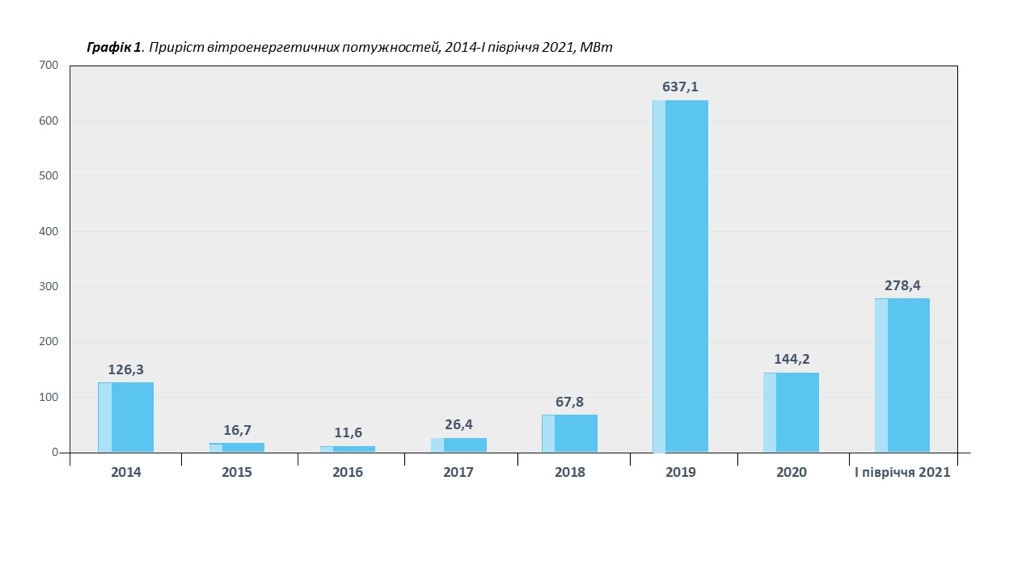 Отже, станом на 1 півріччя 2021 року загальна потужність вітроенергетичного сектору на материковій частині України досягла 1592,4 МВт (включно з територіями ОРДЛО).
Не меншим є вклад вітроенергетики й у питанні поставки “зеленої” електроенергії до об’єднаної енергосистеми України. Так, за даними НЕК “Укренерго”, за перше півріччя 2021 року, вітрові станції України сумарно поставили до енергомережі1 743, 65 млн кВт•год “зеленої” електроенергії і забезпечили електроенергією 581 218 українських домогосподарства з середньомісячним споживанням електроенергії на рівні 500 кВт•год. За рахунок вітрової генерації викиди СО2 в країні за шість місяців року були знижені на 1, 381 млн тон.
З урахування новозбудованих ВЕС, станом на перше півріччя 2021 року за  кількістю введених вітроенергетичних потужностей в Україні перше місце продовжує утримувати Запорізька, друге займає Херсонська, а третє — Миколаївська області.
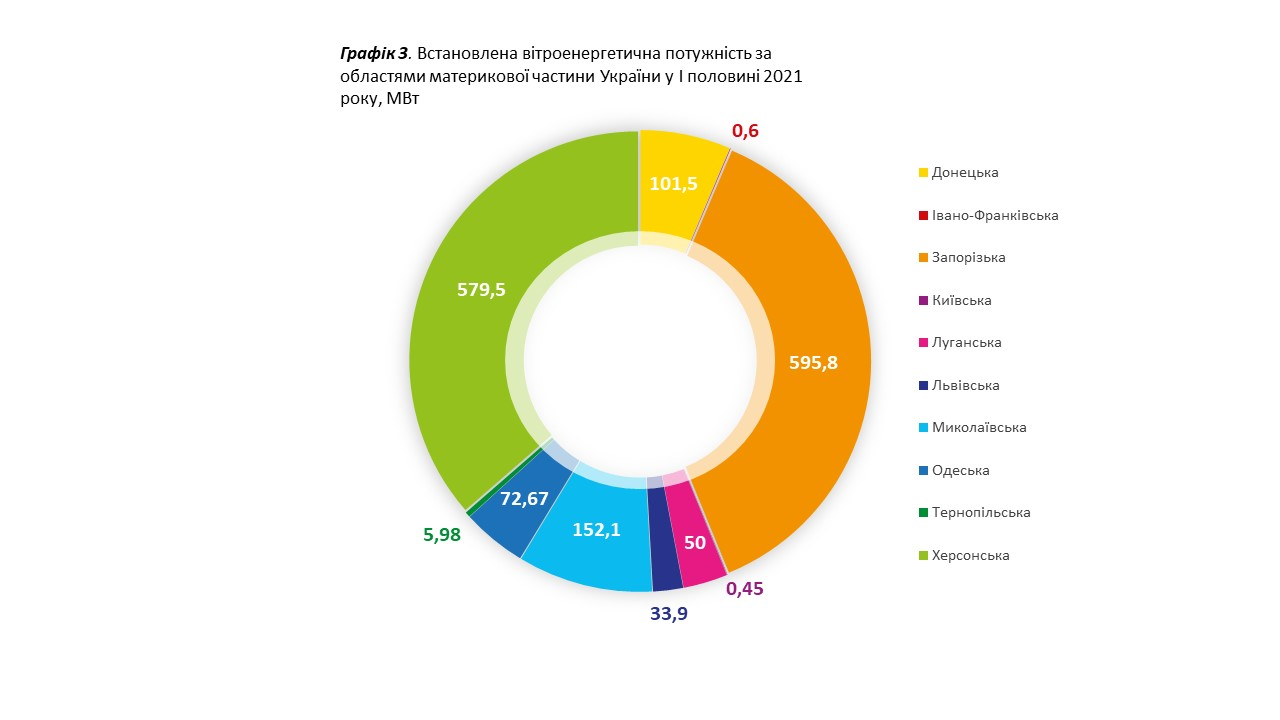 У першому півріччі 2021 року продовжуються тенденція до поступового збільшення одиничної потужності вітрових турбін. Середня одинична потужність нових вітрових турбін, введених в експлуатацію у першій половині 2021 року, складає 3.8 МВт, в той час як середня одинична потужність ВЕУ, встановлених в Україні з 2011 року, становить 3.4 МВт. Стабільною залишається на вітроенергетичному ринку України і участь виробників вітроенергетичного обладнання. Так, на кінець червня у трійку лідерів виробників вітроенергетичного обладнання, турбіни яких встановлені в країні,  входять данська компанія Vestas, американська компанія General Electric, та українська компанії “Вітрові парки України”.
Зростання, хоча й невелике, вітроенергетичного сектору України за перше півріччя 2021 року, яке відбувається на тлі невирішеної енергетичної кризи, демонструє перспективність України як з точки зору вітроенергетичного потенціалу, так і з точки зору її бізнес клімату. Натомість, показники могли б бути набагато іншими якщо б уряд України пішов по стопах провідних країн Європейського Союзу й обрав шлях “зеленого” енергетичного переходу, що веде до чистого майбутнього сьогоднішніх та майбутніх поколінь. 2021 рік можна вважати точкою неповернення. Або Україна робить ставку на відновлювані джерела енергії та всіляко підтримує їх на усіх етапах розвитку, або ж і надалі продовжує підривати довіру міжнародних та національних інвесторів й зупиняти розвиток “зеленої” генерації за рахунок необ’єктивних та нелогічних політичних рішень й законодавчих змін.
Сучасний стан (2022)
Потужність вітроенергетичних станцій в Україні за 2022 рік може збільшитися приблизно на 1 ГВт, зазначив голова правління Української вітроенергетичної асоціації (УВЕА) Андрій Конеченков. Серед майбутніх проєктів, які можуть повністю або частково реалізуватися цього року, Конеченков назвав проєкт будівництва Тилігульської ВЕС компанії "ДТЕК ВДЕ" (перша черга – 126 МВт, загальна потужність проєкту 500 МВт), ВЕС "Каланчак" 300 МВт компанії Vindkraft (перша черга 100 МВт), Південно-Української ВЕС (загальна потужність 300 МВт, власник "Хіро Азія Інвестмент Лімітед", Гонконг), другої черги Дністровської ВЕС 60 МВт (загальна потужність 100 МВт) компанії "Елементум Енерджі". При цьому він зазначив, що на Південно-Українській ВЕС уперше в Україні буде використано вітротурбіни найбільшого китайського виробника Goldwind.
Крім цього, він також відзначив будівництво двох нових ВЕС на заході України у Львівській області: Сколівської ВЕС загальною потужністю 60 МВт компанії "Атлас Глобал Енерджі", що належить до групи компаній Eksim Holding, і Орівської ВЕС загальною потужністю 54,6 МВт, яку в гірській місцевості будує компанія "Еко Оптима".
Загалом, за даними голови правління асоціації, ще у 2019 році вітроенергетичні компанії отримали позитивні висновки в рамках проведення оцінки впливу на довкілля і дозвіл на будівництво для проєктів загальною потужністю близько 6,5 ГВт.
Щодо перспектив розвитку вітрогенерації без "зеленого" тарифу голова правління УВЕА висловив переконання, що проєкти будівництва ВЕС мають багато передумов для цього.
За інформацією УВЕА, Міненерго також активно співпрацює зі Світовим банком щодо питання розробки техніко-економічного обґрунтування та здійснення вимірювання вітрового потенціалу в регіоні.
Також голова правління УВЕА зазначив, що за сприяння асоціації в Національний план з відновлюваних джерел енергії до 2030 року було внесено положення про перспективи розвитку офшорної вітроенергетики, що також вважається позитивним сигналом для створення нового ринку.
Він додав, що, згідно з даними Світового банку, технічний потенціал офшорної енергетики в Чорному морі для України оцінюється в 250 ГВт. Цей показник також підтвердив Інститут відновлюваної енергетики, який розрахував відповідний потенціал з урахуванням мілководдя України.
За словами голови УВЕА, у випадку з офшорною вітроенергетикою не йдеться про продаж електроенергії на материкову частину України, а передбачається, зокрема, створення певного інтерконектора між європейськими країнами Чорноморського регіону для обміну електроенергією між ними, а також використання цієї електроенергії для виробництва "зеленого" водню.
Як повідомлялося, у 2021 році в Україні встановлено 731 МВт потужностей відновлюваних джерел енергії (ВДЕ), які отримали "зелений" тариф (Feed-in tariff).
За даними Нацкомісії, що здійснює держрегулювання у сферах енергетики та комунальних послуг, сукупна встановлена потужність ВДЕ-об'єктів в Україні станом на кінець 2021 року сягнула 8451 МВт.
При цьому минулого року найбільше потужностей додалося у вітроенергетиці: було введено в експлуатацію 359 МВт вітроелектростанцій (ВЕС) – у 2,5 разу вище за показник 2020 року (144 МВт) і в 1,2 разу вище за показник введених в експлуатацію сонячних електростанцій (СЕС), які традиційно лідирують у галузі (286 МВт). Отже, на кінець 2021 року загальна потужність ВЕС становить 1673 МВт, промислових СЕС – 6226,9 МВт.
Вітроенергетика світу
Запаси енергії вітру більш ніж в сто разів перевищують запаси гідроенергетики всіх річок планети.
Німеччина планує виробляти 40-45% електроенергії з відновлюваних джерел енергії до 2025 року. Німеччина раніше поставила перед собою мету в 12% електроенергії до 2010 року. Ця мета була досягнута в 2007 році.
Данія планує забезпечити 50% потреб країни в електроенергії за рахунок вітрової енергії до 2020 року.
Франція планує побудувати 25 000 МВт вітрових електростанцій до 2020 року, з яких 6 000 МВт знаходяться на шельфі.
У 2008 році Європейський Союз поставив за мету: встановити 40 000 МВт вітрових турбін до 2010 року і 180 000 МВт до 2020 року. Згідно з планами Європейського Союзу, загальний обсяг електроенергії, виробленої вітроелектростанціями, складе 494,7 ТВт•год.
Китай прийняв національний план розвитку. Планується, що встановлена потужність Китаю повинна вирости до 5 тисяч МВт до 2010 року і до 30 тисяч МВт до 2020 року. Однак стрімкий розвиток вітроенергетичного сектора дозволив Китаю перевищити поріг в 30 ГВт встановленої потужності в 2010 році. Індія планувала збільшити потужність вітру до 2012 року в 2 рази (на 6 тис. МВт) порівняно з 2008 роком. Ця мета була досягнута.
Венесуела протягом 5 років з 2010 року мала намір побудувати вітроелектростанції на 1500 МВт. Мета не була досягнута.
Виробництво вітрової енергії в Європі в 2020 році зросло на 7% в річному обчисленні до 417,9 ТВт•год.
Екологічні аспекти вітроенергетики
Вітрогенератор потужністю 1 МВт зменшує річні викиди 1800 тонн СО2, 9 тонн SO2, 4 тонни оксидів азоту. За оцінками Глобальної ради з вітроенергетики, глобальна вітроенергетика скоротить щорічні викиди CO2 на 1,5 млрд тонн до 2050 року.
Вітрогенератори вилучають частину кінетичної  енергії повітряних мас, що рухаються, що призводить до зниження швидкості їх руху. При масовому використанні вітряків (наприклад, в Європі ) це уповільнення теоретично може помітно впливати на локальні (і навіть глобальні) кліматичні умови місцевості. Зокрема, зниження середньої швидкості вітрів здатне зробити клімат регіону трохи більш континетальним за рахунок того, що повітряні маси, що повільно рухаються, встигають сильніше нагрітися влітку і охолоджуватися взимку. Також відбір енергії у вітру може сприяти зміні вологості режиму прилеглої території Втім, вчені поки що тільки розгортають дослідження у цій галузі; наукові роботи, що аналізують ці аспекти, не дають кількісну оцінку впливу широкомасштабної вітряної енергетики на клімат, проте дозволяють укласти, що воно може бути не настільки зневажливо малим, як вважали раніше.
Згідно з моделюванням Стенфордського університету, великі офшорні вітроелектростанції можуть істотно послабити урагани, зменшуючи економічні збитки від їх впливу.
Вітряні енергетичні установки виробляють два різновиди шуму:
механічний шум - шум від роботи механічних та електричних компонентів (для сучасних вітроустановок практично відсутній, але є значним у вітроустановках старших моделей);
аеродинамічний шум - шум від взаємодії вітрового потоку з лопатями установки (підсилюється при проходженні лопаті повз вежу вітроустановки).
У безпосередній близькості від вітрогенератора у осі вітроколеса рівень шуму досить великої вітроустановки може перевищувати 100 дБ.
Прикладом таких конструктивних прорахунків є вітрогенератор Гровіан. Через високий рівень шуму установка пропрацювала близько 100 годин і була демонтована.
Закони, прийняті у Великій Британії , Німеччині , Нідерландах та Данії, обмежують рівень шуму від працюючої вітряної енергетичної установки до 45 дБ у денний час і до 35 дБ уночі. Мінімальна відстань від установки до житлових будинків – 300 м.
Енергія вітру - це чиста і відновлювана енергія, але вона уривчаста, з варіаціями протягом дня і сезону, і навіть рік у рік. Вітряні турбіни працюють близько 60% на рік у вітряних регіонах. Для порівняння, вугільні заводи працюють приблизно на 75-85% від загальної потужності.
Більшість турбін виробляють енергію понад 25% часу, цей відсоток зростає взимку, коли спостерігаються сильніші вітри.
У випадках, коли вітряні турбіни підключені до великих електричних мереж, уривчастий характер енергії вітру не впливає на споживачів. Безвітрові дні компенсуються іншими джерелами енергії, такими як вугільні електростанції або гідроелектростанції, підключені до сітки.
Люди, які живуть у віддалених місцях та використовують електрику від вітряних турбін, часто використовують батареї чи резервні генератори для забезпечення енергії у періоди без вітру.
Більшість комерційних вітрових турбін знаходяться в автономному режимі (для обслуговування або ремонту) менш ніж у 3% випадків, будучи настільки ж безпечними, як і звичайні електростанції.
Вітрові турбіни вважаються довговічними. Багато турбін виробляють енергію з початку 1980-х років. Багато американських млинів вітряних електростанцій використовуються протягом декількох поколінь.
Турбіни займають лише 1% від усієї території вітряної ферми . На 99% площі ферми можна займатися сільським господарством або іншою діяльністю, що і відбувається в таких густонаселених країнах, як Данія , Нідерланди , Німеччина . Фундамент вітроустановки, що займає місце близько 10 м-коду в діаметрі, зазвичай повністю знаходиться під землею, дозволяючи розширити сільськогосподарське використання землі практично до самого заснування вежі. Земля здається у найм, що дозволяє фермерам отримувати додатковий дохід. У вартість оренди землі під однією турбіною становить $3000—5000 на рік.
Низькочастотні коливання, що передаються через ґрунт, викликають відчутний брязкіт стекол у будинках на відстані до 60 м від вітроустановок мегаватного класу.
Як правило, житлові будинки розташовуються на відстані не менше ніж 300 м від вітроустановок. На такій відстані вклад вітроустановки в інфразвукові коливання вже не може бути виділений із фонових коливань.
На відміну від традиційних теплових електростанцій, вітряні електростанції не використовують воду, що дозволяє суттєво знизити навантаження на водні ресурси.
Металеві споруди вітроустановки, особливо елементи в лопатях, можуть спричинити значні перешкоди у прийомі радіосигналу. Чим більша вітроустановка, тим більше перешкод вона може створювати. У ряді випадків для вирішення проблеми доводиться встановлювати додаткові ретранслятори.